SHORT MAIN TITLE
DETAILED SUBTITLE
PRESENTING AUTHOR
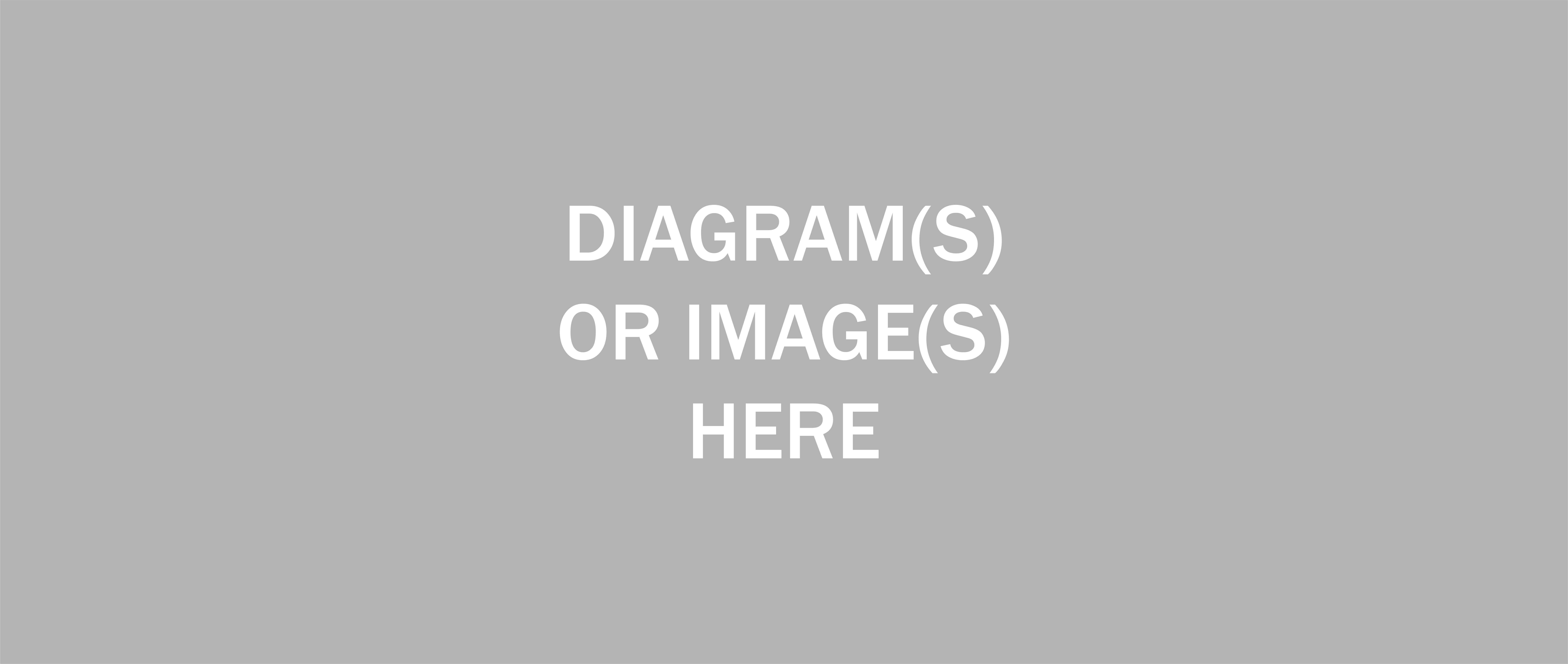 AUTHOR NAME
Affiliation
Email Address
COLLABORATING AUTHORS
AUTHOR NAME
Affiliation
Email Address
AUTHOR NAME
Affiliation
Email Address
INTRO
Enter text here. Your introduction should place your work in context of a larger body of research. Why is it important? You want to motivate the reader to continue reading. Introduce the research model system you used. Lorem ipsum dolor sit amet, consectetur adipiscing elit.Fusce maximus ante pellentesque nulla semper placerat. Fusce molestie lectus id quam ullamcorper, eu consectetur libero pellentesque. Pellentesque at nisi eget.
METHODS
Enter text here. Lorem ipsum dolor sit amet, consectetur adipiscing elit. Fusce maximus ante pellentesque nulla semper placerat. Fusce molestie lectus id quam ullamcorper, eu consectetur libero pellentesque. Phasellus sit amet fringilla neque, ac feugiat nisl. Aenean nec velit sed nibh viverra egestas. Pellentesque at nisi eget odio rutru.
RESULTS AND DISCUSSION
SUMMARY
Enter text here. Describe result 1, describe result 2, etc. Figure 1 shows (describe your results to the reader in conversational language). What is your take-home point? Phasellus sit amet fringilla neque, ac feugiat nisl. Aenean nec velit sed nibh viverra egestas. Pellentesque at nisi eget odio rutrum blandit. Quisque imperdiet lectus eu quam interdum convallis. Maecenas quis nisi pretium, rutrum nisl eget, efficitur est. Cras tristique sollicitudin aliquet.
Nam dignissim dolor lobortis purus malesuada, non pretium mi dignissim. Cras quis pulvinar nisi. Donec in eros orci. Nunc quis pulvinar est. Vivamus sagittis facilisis justo non iaculis. Orci varius natoque penatibus et magnis dis parturient montes, nascetur ridiculus mus. Nulla id bibendum nisl. Cras tristique sollicitudin aliquet. Nulla ultrices tristique viverra. Etiam augue elit, viverra a congue non, porttitor in varius natoque sem.
Proin sollicitudin est in pharetra bibendum. Donec placerat commodo enim, vel suscipit ipsum vulputate vel. Fusce finibus turpis eu orci cursus efficitur. Etiam id consequat ipsum. Maecenas tristique purus nec vehicula congue. Vivamus bibendum id felis id consequat. Donec congue, nibh sed tincidunt mollis, sapien est porta nulla, vel accumsan erat purus non nibh. Duis velit neque, faucibus a lacinia at, hendrerit eget dui. Vestibulum euismod tempus luctus. Pellentesque porta sit amet orci sit amet dignissim.
Enter text here. Highlight your important findings. Discuss future direction(s) or possible outcomes of the project or research. Fusce molestie lectus id quam ullamcorper, eu consectetur libero pellentesque. Phasellus sit amet fringilla neque, ac feugiat nisl. Aenean nec velit sed nibh viverra egestas. Pellentesque at nisi eget odio rutrum blandit. Quisque imperdiet lectus eu quam interdum convallis. Maecenas quis nisi pretium, rutrum nisl eget, efficitur est. Cras tristique sollicitudin aliquet.
Nam dignissim dolor lobortis purus malesuada, non pretium mi dignissim. Cras quis pulvinar nisi. Donec in eros orci. Nunc quis pulvinar est. Vivamus sagittis facilisis justo non iaculis. Orci varius natoque penatibus et magnis dis parturient montes, nascetur ridiculus mus. Nulla id bibendum nisl. Nulla ultrices tristique viverra. Etiam augue elit, viverra a congue non, porttitor in sem.
Proin sollicitudin est in pharetra bibendum. Donec placerat commodo enim, vel suscipit ipsum vulputate vel. Fusce finibus turpis eu orci cursus efficitur. Etiam id consequat ipsum. Maecenas tristique purus nec vehicula congue. Vivamus bibendum id felis id consequat. Donec congue, nibh sed tincidunt mollis, sapien est porta nulla, vel accumsan erat purus non nibh. Duis velit neque, faucibus a lacinia at, hendrerit eget dui. Vestibulum euismod tempus luctus. Pellentesque porta sit amet orci sit amet dignissim.
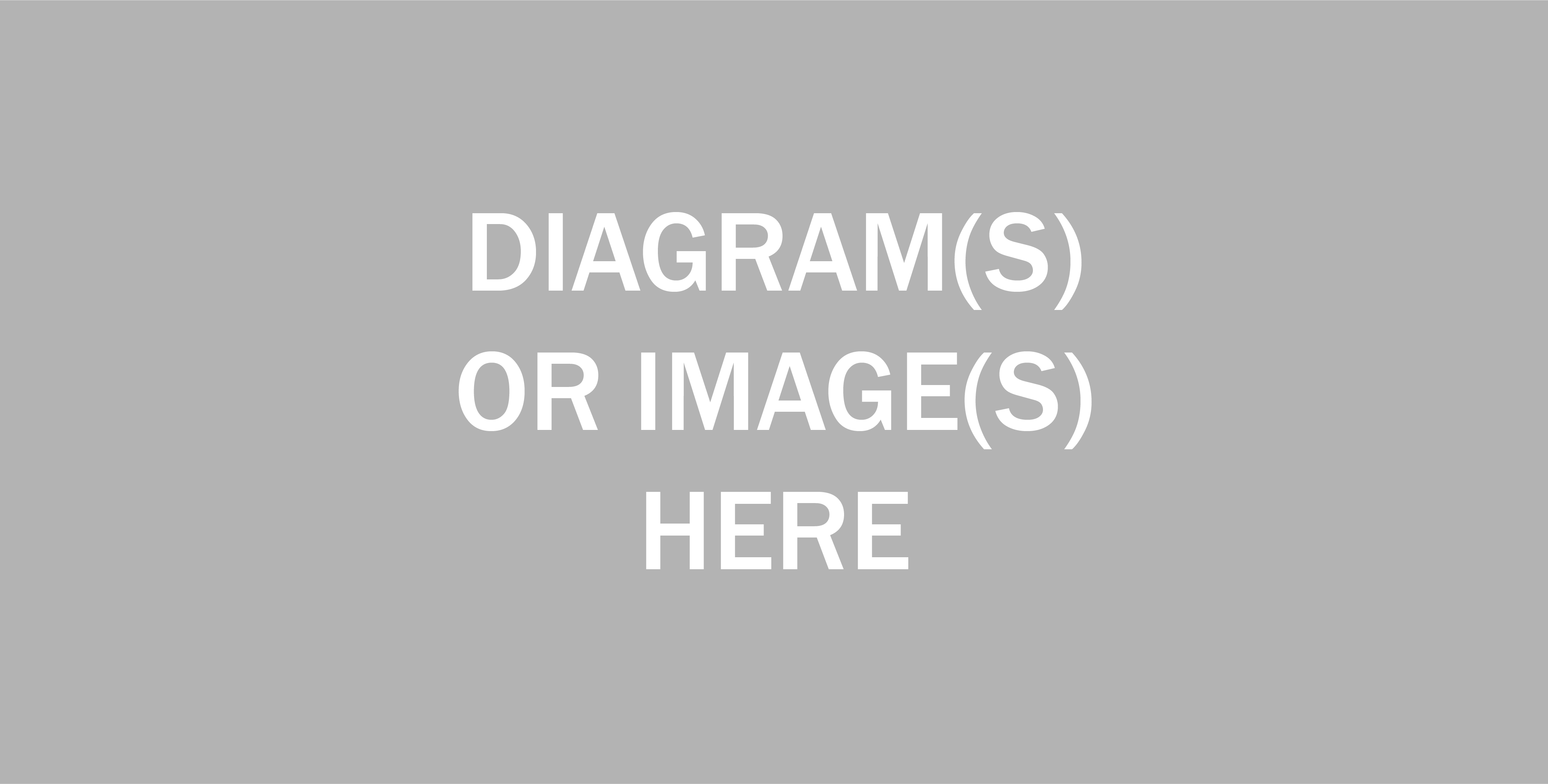